Tuesday - Maths
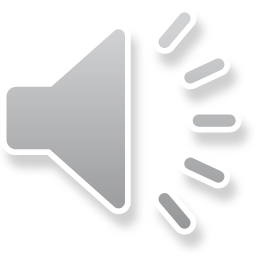 Maths Drill
125 + 15 = 
345 + 35 = 
786 + 27 =
345 - 35 = 
247 - 178 =
500 – 142 =
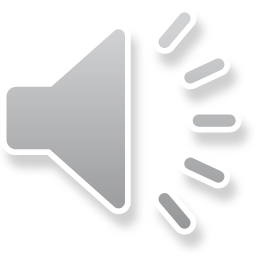 Maths Drill
125 + 15 = 
345 + 35 = 
786 + 27 =
345 - 35 = 
247 - 178 =
500 – 142 =
310
69
358
140
380
813
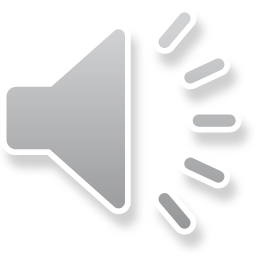 Multiplying by 8 and Commutative Law
Use arrays to find the answer.
Use a number line to find the answer.
Use repeated addition. 
Count on in 8s.
Recall 8 times table facts.
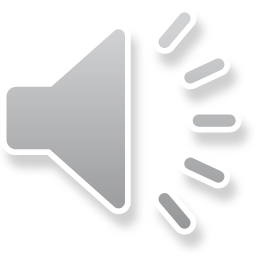 In focus
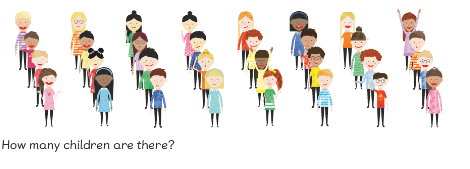 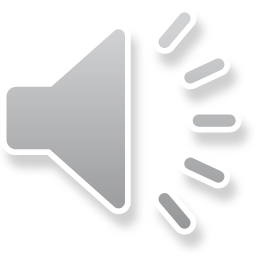 Let’s Learn
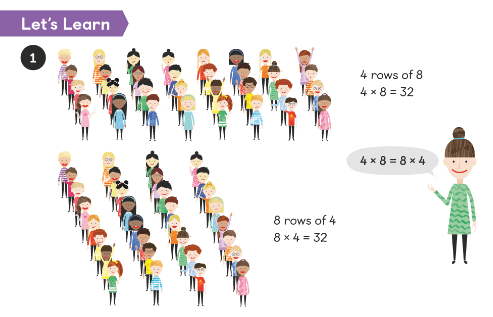 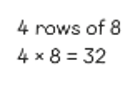 So, 4 x 8 = 8 x 4

These times table facts are commutative.

Are all times table facts commutative?
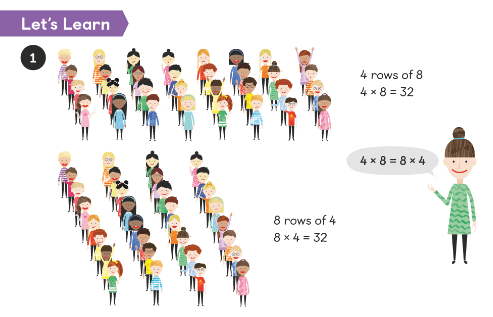 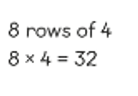 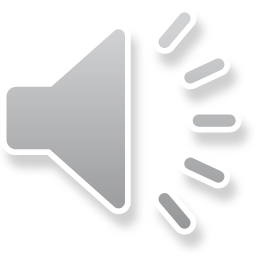 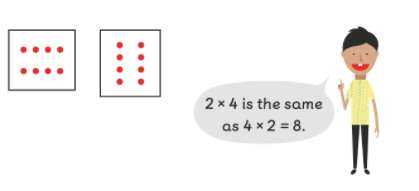 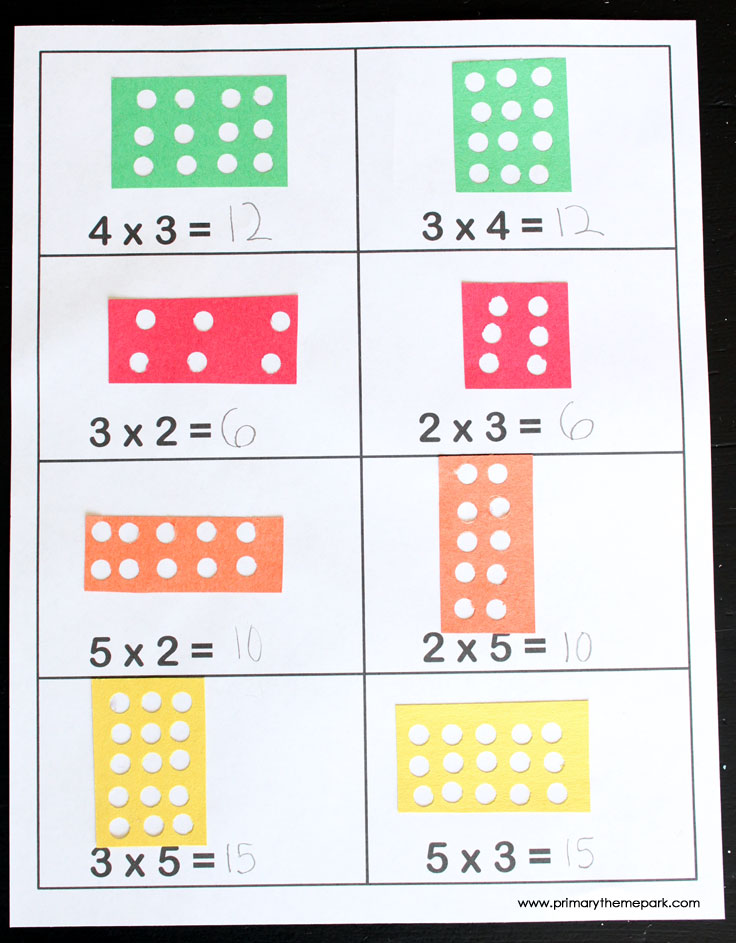 Look, all times table facts are commutative.

So if:

6 x 8 = 48
8 x 6 = __

9 x 4 = 36
4 x 9 = __
48
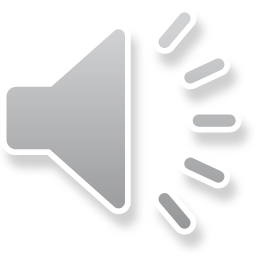 36
Guided Practice
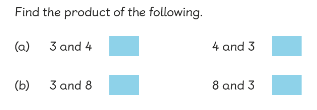 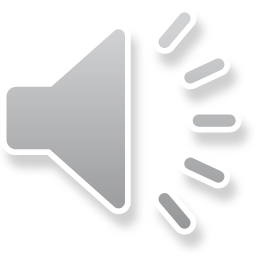 Page 91 - 92
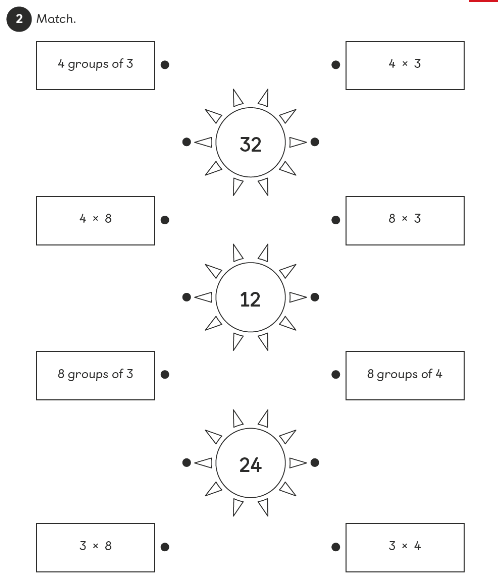 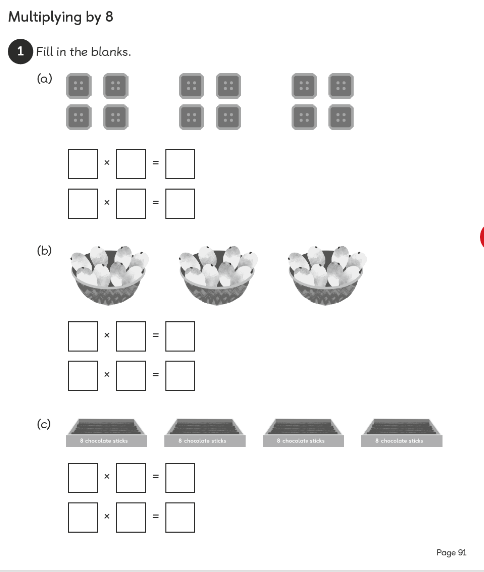 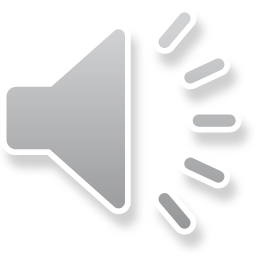 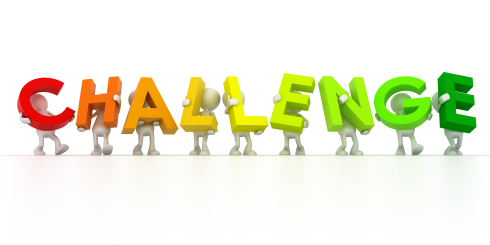 Extension
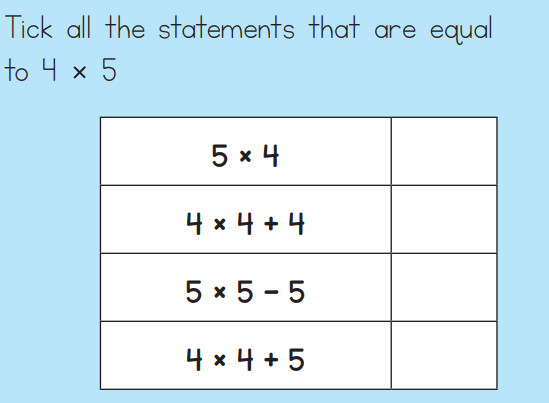 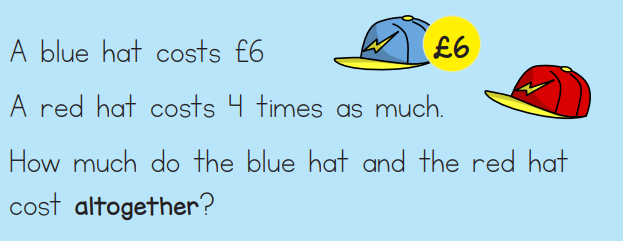 £8
8
£8
8 x 5 =
8 + 8 + 8 =
8 x 6 – 8  =
8 X 4 + 8 =
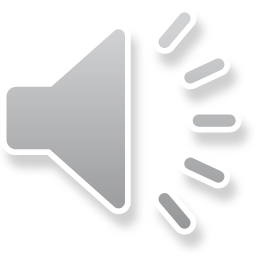